Welcome meeting – Erasmus/International students
Facultad de Filosofía y Letras
17 septiembre 2018
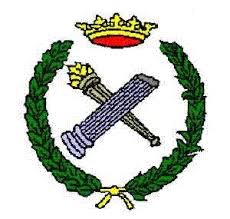 Personal / Staff
Erasmus tutors:

Daniel Herencia Aguilar danielherenciaguilar@gmail.com

MªÁngeles Delgado Gómez mangelesdelgadogom@gmail.com

Lara Hidalgo Bujalance larahidalgobujalance@gmail.com

Maria Antonia Vaquero Sánchez 
marian-1995@hotmail.com

Selene Muñoz Muñoz 
selenitamunoz@gmail.com
Secretaría / Administration:

Juan Antonio Gómez (Administrador)
Carmen Fernández

 Erasmus coordinator: Antonio Ruiz
Always wired
Download the app
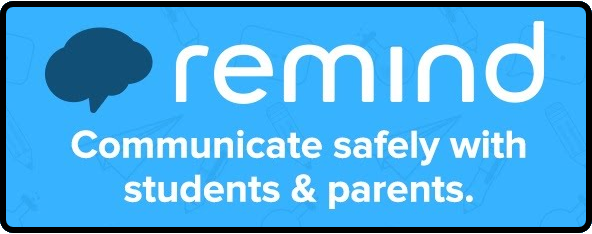 International Office
Erasmus tutors:
Daniel Herencia Aguilar danielherenciaguilar@gmail.com

MªÁngeles Delgado Gómez mangelesdelgadogom@gmail.com

Lara Hidalgo Bujalance larahidalgobujalance@gmail.com

Maria Antonia Vaquero Sánchez 
marian-1995@hotmail.com

Selene Muñoz Muñoz 
selenitamunoz@gmail.com
Horario/Office Hours

Lunes a Viernes / Monday to Friday
 		9 – 13
Upon your arrival
At the Oficina de Relaciones Internacionales
Rellenar documentación / documents
Learning Agreement
Entregar fotocopias /Photocopies of: 
Documento nacional de identidad o pasaporte / Passport
Seguro de Accidentes/ Insurance card 
Entregar documentos / documents: 
Certificado de llegada / Arrival certificate
All documents which need to be signed by the Erasmus coordinator shall be left at the Erasmus Office and can be picked up in three days.
Matrícula/ Enrollment
Step 1: Oficina de Internacional/International Office
El tutor internacional te ayudará a matricularte/ International Tutor will help you to record the learning agreement (≠ registration)
Step 2: Secretaría/Faculty Secretary 
Matrícula / Registration (till 21st Sept.)
Changes to enrolment: (from 24th-28th Sept.)
Nuestra Facultad / Our Faculty
7 Grados / BA Degrees
Historia (taught in Spanish)
Historia del Arte (taught in Spanish)
Gestión Cultural (taught in Spanish, except Modern Language courses)
Estudios Ingleses (most courses taught in English, except Modern Language courses)
Filología Hispánica (taught in Spanish, except Modern Language courses)
Traducción e Interpretación (courses taught in English or French, depending on language chosen)
Cine y Cultura (taught in Spanish)
Listado de asignaturas / Course offer
Listado de asignaturas: 
http://www.uco.es/organiza/centros/filosofia/principal/movilidad-comun/international-students/courses-syllabi.html
Es posible elegir cursos de Grados diferentes / You can select courses from several degrees
Comprobad que los horarios de las asignaturas elegidas son compatibles entre sí. En muchos cursos, la asistencia a clase es obligatoria / Please make sure timetables for different courses are compatible. In many courses, attendance is mandatory.
Es posible cursar asignaturas de varios centros /It is possible to take courses at several Faculties (Derecho /Law; Educación /Education, etc.) —> you only have to enroll here, just once.
Idiomas / Languages
Lenguas impartidas en la Facultad / Modern languages taught in our Faculty:
English (up to C1 level in English Studies and Translation Studies)
French (up to C1 level in Translation Studies and B1 level in English Studies, Spanish Philology, Cultural Management) 
German (up to B1 level English Studies, Spanish Philology, Cultural Management and Translation Studies) 
Italian (up to B1 level English Studies, Spanish Philology, Cultural Management and Translation Studies) 
Arabic (up to B1 level English Studies, Spanish Philology, Cultural Management and Translation Studies) 
UCOIdiomas: UCO Language Center http://www.uco.es/empresa/ucoidiomas/
Nuestra Web / Our website
Facultad (información general): http://www.uco.es/organiza/centros/filosofia/index.html
Portal de Información para Estudiantes (PIE): http://www.uco.es/pie/
International Students:  http://www.uco.es/internacional/extranjeros/index.html
Moodle (virtual learning platform): http://www3.uco.es/m1415/ (username and password  UCO e-mail)
Catálogo de la biblioteca / Library catalogue: http://medina.uco.es/
Horarios y aulas / Timetables and classrooms:
Grado en …  Horarios, aulas y exámenes  Horarios
Novedades / News and Events: http://www.uco.es/organiza/centros/filosofia/boletines/
Internships
1) Durante la estancia. Alumno UCO
150 horas (6 ECTS credits)



2) Tras vuestra estancia. Erasmus Internship.
Tarjeta de estudiante y cuenta UCO
Tras la matrícula y el pago en el Banco de Santander
Petición libros Biblioteca / Library
Descuentos en tiendas, eventos culturales, museos… / Discounts
Transporte (train, bus, etc)
Donde conserguirla
17-21 septiembre en la puerta Secretaría
A partir del 21 en Campus Rabanales (Aulario)
Alquiler Bicicletas
www.uco.es/ciclocampus
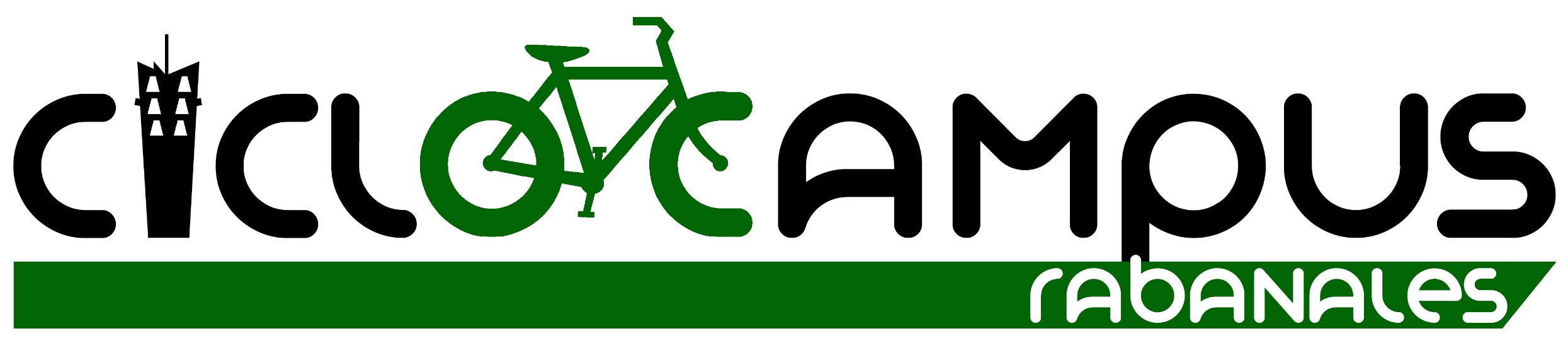 Deportes
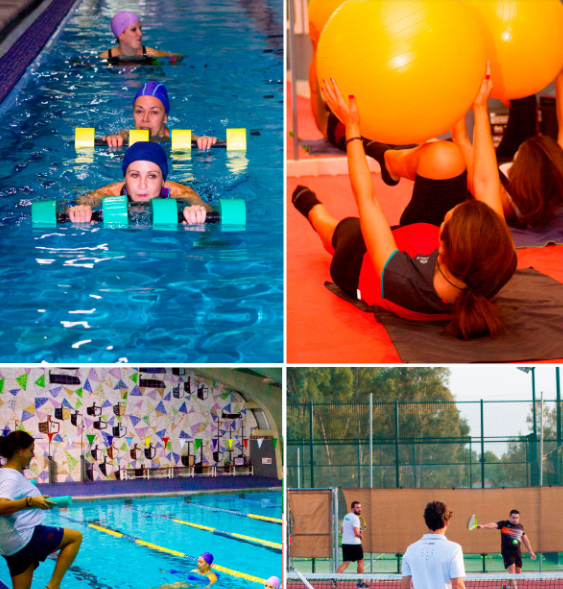 http://www.uco.es/empresa/ucodeporte
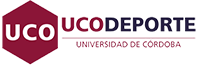 Información médica / Health Information
En caso de emergencia
Aa: Avisar a  en el móvil Aa 
Tarjeta de emergencia UCO    
112 (policía, etc.)
Hospital Cruz Roja; Hospital Reina Sofía
Avisar a los tutores 
En caso de enfermedad leve
 Si tienes tarjeta sanitaria europea: Centro de Salud
 Si eres de fuera EU con seguro: Ángeles de la Noche (35 euros); Centro Médico Ciudad Jardín
 Opción Seguro Cum Laude Grupo 1 (programa de intercambio)
Alojamiento / Accommodation
Servicio de Alojamiento: http://www.uco.es/servicios/alojamiento/
Colegio Mayor Universitario – La Asunción.
If you are looking for accommodation, you can contact your assigned Erasmus tutor:
internacional_ffl@uco.es
If you want to look for a flat on your own to share with other students, check our flat rental database: 
http://bit.ly/2ciDNLf
Vivir en Córdoba / Living in Córdoba
Deporte en la UCO (facilities, activities, events): http://www.uco.es/deporteuniversitario/
Cultura en la UCO: http://www.uco.es/cultura/
Voluntariado / Volunteering : http://www.uco.es/internacional/cooperacion/unidad-voluntariado/
Filmoteca / Film Institute: http://www.filmotecadeandalucia.com/ (Choose Cordoba on the menu)
Theatre: Gran Teatro: http://www.teatrocordoba.org/
Upcoming cultural events: 
Diálogos con la cultura (Facultad): http://www.uco.es/organiza/centros/filosofia/principal/dialogos-cultura/index.html
Cosmopoética. Poetas del Mundo en Córdoba: http://www.cosmopoetica.es
Otoño Sefardí en Córdoba. Jornada europea de la cultura judía: http://sefarad.cordoba.es/es/contenido/4326/otono-sefardi-en-cordoba-2015
Rutas culturales por Córdoba: http://www.cordobalegendaria.com/
Información turística / Touristic information: http://www.turismodecordoba.org/
Contacto / Comunidad Erasmus
Facebook: Erasmus Cordoba
E-mail general: internacional_ffl@uco.es
E-mail urgentes: antonio.ruiz@uco.es
Horarios de atención:
Oficina de Relaciones Internacionales: de Lunes a Viernes de 9 a 13h.
Secretaría: de Lunes a Viernes de 10 a 13:30 h.
Contact your Erasmus tutor
tutoreserasmus@gmail.com
19